Foreign  Direct investment (fdi)PART OF FOREIGN INVESTMENT
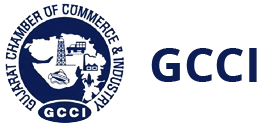 CA Pradip K. Modi
16th December, 2020
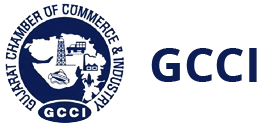 2
Historical Background and Structure
FEMA, 1999
Consolidated FDI Policy, FIPB, DIPP etc.
Master Direction / Circulars.
FEMA Regulations – TISPRO, 2017
AP Dir Circulars
FAQs
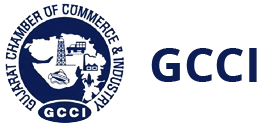 3
Present Ecosystem for FDI
Part of FEMA (Non Debt Instruments Rules, 2019 and Regulations ) – 17th October, 2019
Amendments : 5th December, 2019,  27th April, 2020, 27th July, 2020
Amendment  : 22nd April, 2020. Land Sharing entity or citizen’s investment – prior approval of GOI.
What is NDI Rules, 2019 (Fin Min, Department Economic Affairs).
Superseding FEM- TISPRO Regulation, 2017 (Transfer or Issue of Security by person Resident outside India)
Superseding FEM- Acquisition and Transfer of Immovable Property in India, Regulation 2018
NDI Rules Regulate FDI, Share Transfer, Right Bonus Issue, ESOP, M&A, FDI etc.
After 3rd Amendment in NDI Rules, RBI is empowered again to administer Rules (U  TURN by GOI) – Read with Section 139, 143 and 144 of Finance Act, 2015 for Section 6 and 47(power to make regulation by RBI) along with 46 (Power of Central Govt to make Rules).
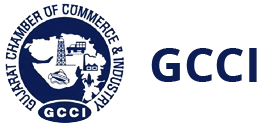 4
NDI Schedules
Schedule : 	I	FDI
Schedule :	II	Registered Foreign Portfolio Investor (FPI-FII)
Schedule :	II	NRI/ OCI Investments in Listed Co/ Mutual Funds etc Repatriation basis
Schedule :      IV	NRI-NR (Non Repatriation basis)
		(Exception Agri- Plant-Real Estate-TDR-Farm House- Nidhi)
Schedule :    	V	Other Non-Resident Investors(Sovereign Wealth Fund, Endowment Fund)
Schedule :   	VI	Investment in LLP.
Schedule :   	VII	Investment by a Foreign Venture Capital Investors.
Schedule :   	VIII	Investment in PROI (Person Resident Outside India) in Inv. Vehicle.
Schedule :   	IX	Investment in Depository Receipts by PROI
Schedule :   	X	Issue of Indian Depository Receipts.
(FEMA Comprises of 49 Sections)
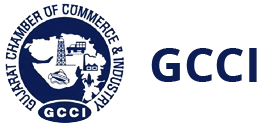 5
Changes in Procedural Aspects - FDI
Status of TISPRO (Transfer or Issue of Security by Person Resident Outside India) FEMA 20(R) / 2017- RB
Status of FED Master Director No. 11/ 2017-18
Online Reporting System in SMF on FIRMS Platform
Compounding of Contraventions replaced by Late Submission Fees.
FDI Policy Review – Role of Commerce Ministry – FinMin and RBI
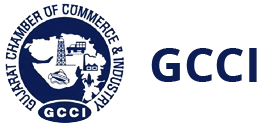 6
FDI Regulated by Rule-6 and Schedule-1of NDI Rules
Foreign Investment in Unlisted Company Treated as FDI
Foreign Investment in listed company ≥ 10 % FDI, 9.99% FPI (Sch-II) SEBI Registered 
Investment by NR entity LLC, C Corp, Individual, Partnership etc in Cash or against dividend, expenditure, capital goods etc.
Citizen or entity of Bangladesh, Pakistan.
22nd April, 2020, Land Sharing – Covid -19 Amendment.
3 Amendments.
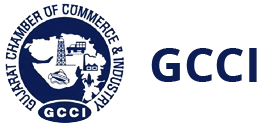 7
FDI – Entry Route
Automatic Route – Post Investment Compliance
Government Ministerial Approval.
Government – CCEA Approval > Investment > Rs. 5000 Crores.
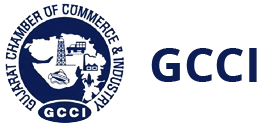 8
Type of Instruments/Opportunity
Equity Shares. (Including  Partly Paid)
Compulsory Convertible Preference / Debentures.
Capital in LLP
Depository Receipt
Convertible Notes
Conversion of ECB/ Royalty/ FTS/ Capital Goods/ Import/ Pre-INC Exp.
Swap of Shares – Unclear.

Note : Optionally or Partly Convertible or non convertible preference shares/ debentures are covered under ECB Route (Debt)
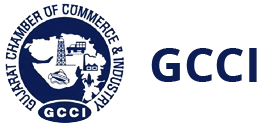 9
Valuation of Shares –RBI Administered
Unlisted Company – by CA/ Merchant Broker under DCF/ NAV/ Price x Book Value  
     (Under Internationally accepted pricing method)









Valuation Quasi Capital (CCD / DCP) Formula upfront – Price > FMV
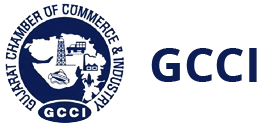 10
Partly Paid Shares and Warrants – Convertible Notes
Partly Paid Shares : 25 % upfront Balance in 12 Months.
Partly Paid Warrants :  25% upfront Balance in 18 Months – Unlisted Co. Can Do.
Start up Co. Can use convertible Notes – Max 5 yrs.   Rs. > 25 lacs tranche at holder’s option or event based.
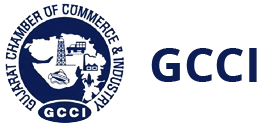 11
FDI Not Permitted
Chit Fund / Nidhi
Agricultural / Plantation *
Real Estate Business/ TDS Trading (No Value addition)
Gambling/ Lottery/ Casinos
Atomic Energy
Tobacco / Related Products
Sector not open to provide sector e.g. Railway

* Horticulture & Floriculture not Agricultural  Activity for FDI.
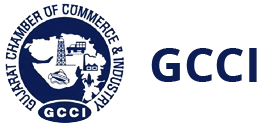 12
Sectoral Cap
FDI Allowed


Automatic Sch. I (NDI Rules)				Approval Route – Nodal  Ministry
						(DIPP Would decide If no Clarity)
						Time line – 4 weeks

100%      74%        49%
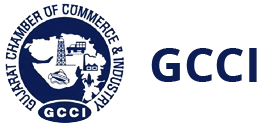 13
Indirect FDI (Downstream)(Citizenship Concept)
Foregin Investor

		     Owned or Controlled by NRs.
		     (50.01%)    (BOD/SHA/Veto)

	                     If owned or controlled by NRs all FDI Regulation to be followed.
                            (No capital / borrowing can be raised for Inv.	)
                             Entry Route – Sectoral Cap – Pricing guidelines.
I Co1
I Co2
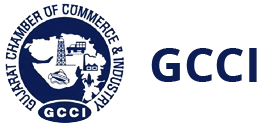 14
THANK YOU



						 CA PRADIP K MODI
			     pkm@pkmodi.com
                                                          9824014310